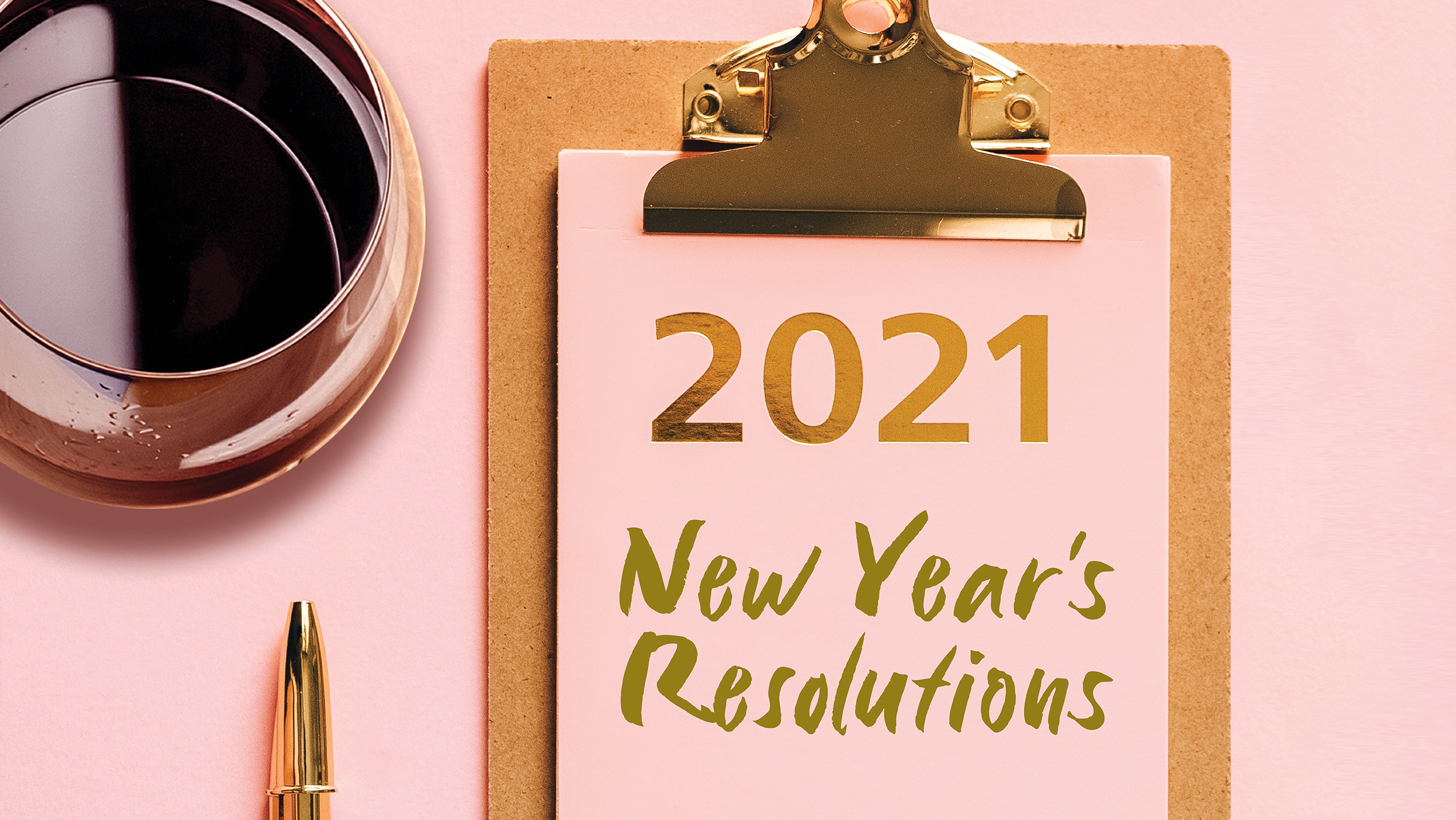 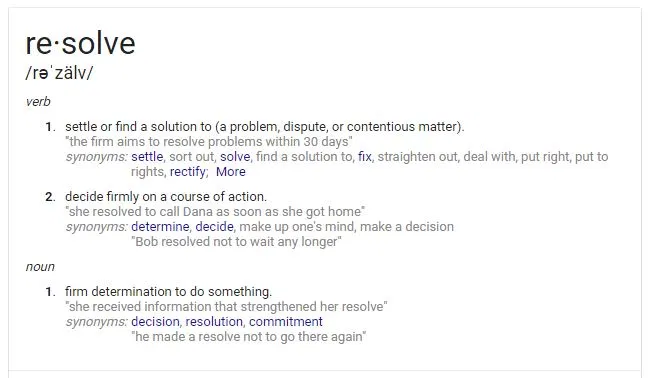 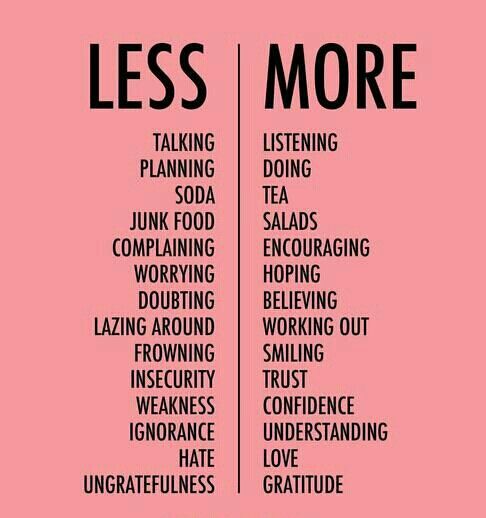 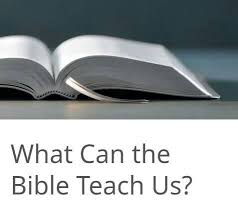 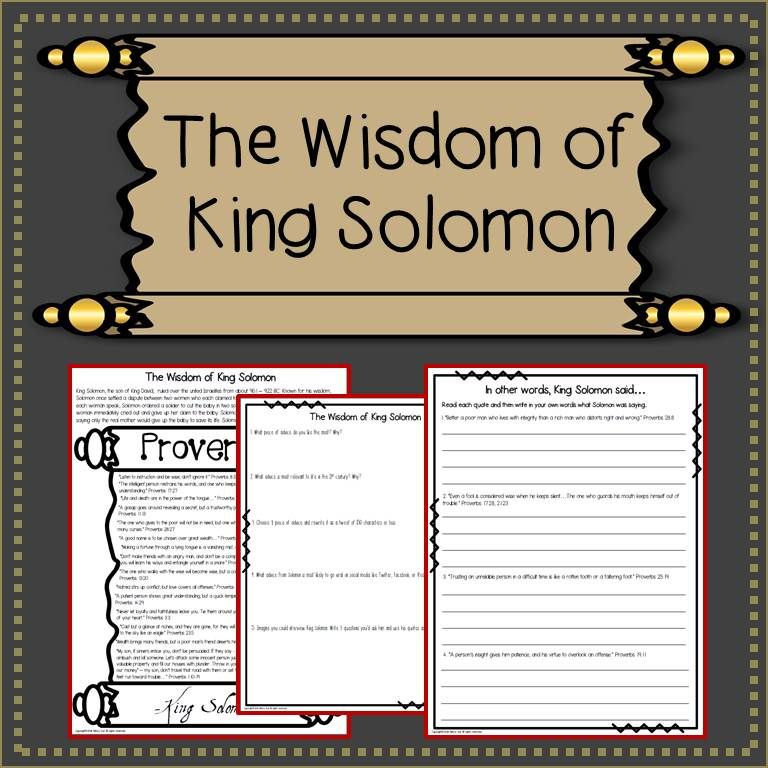 Resolution 1: I will Keep God’s Commands in my heart
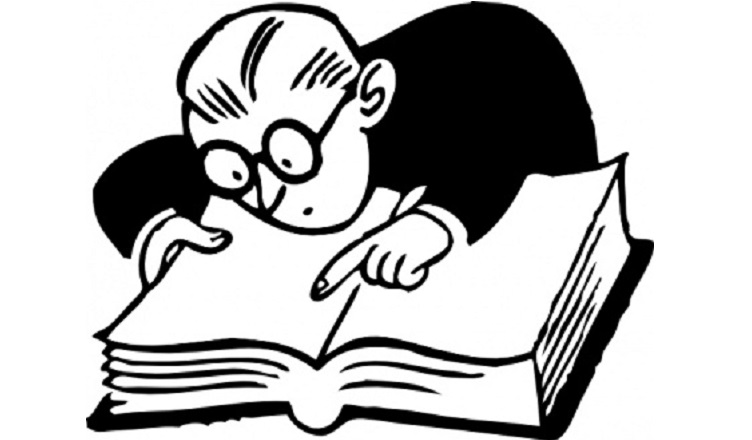 Proverbs 3:1-2 New King James Version (NKJV)
3 My son, do not forget my law, But let your heart keep my commands;
2 For length of days and long life And peace they will add to you.
Resolution 2: I will be truthful and merciful
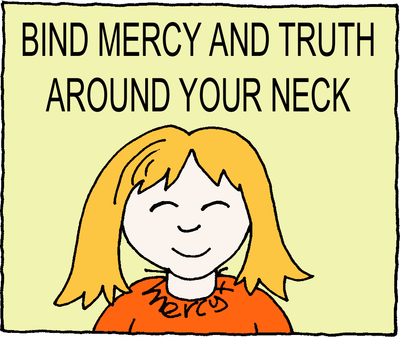 Proverbs 3:3-4 New King James Version (NKJV)
3 Let not mercy and truth forsake you; Bind them around your neck, Write them on the tablet of your heart,
4 And so find favor and high esteem In the sight of God and man.
Resolution 3: I Will Trust in the Lord with all my Heart
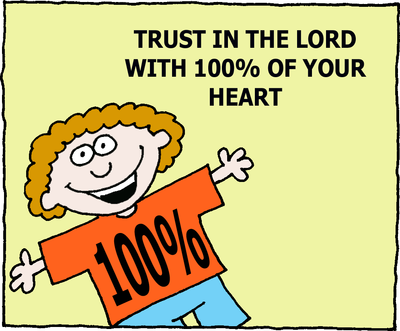 Proverbs 3:5-6 New King James Version (NKJV)
5 Trust in the Lord with all your heart, And lean not on your own understanding;
6 In all your ways acknowledge Him, And He shall direct your paths.
Resolution 4: I Will not be Wise in my own Eyes
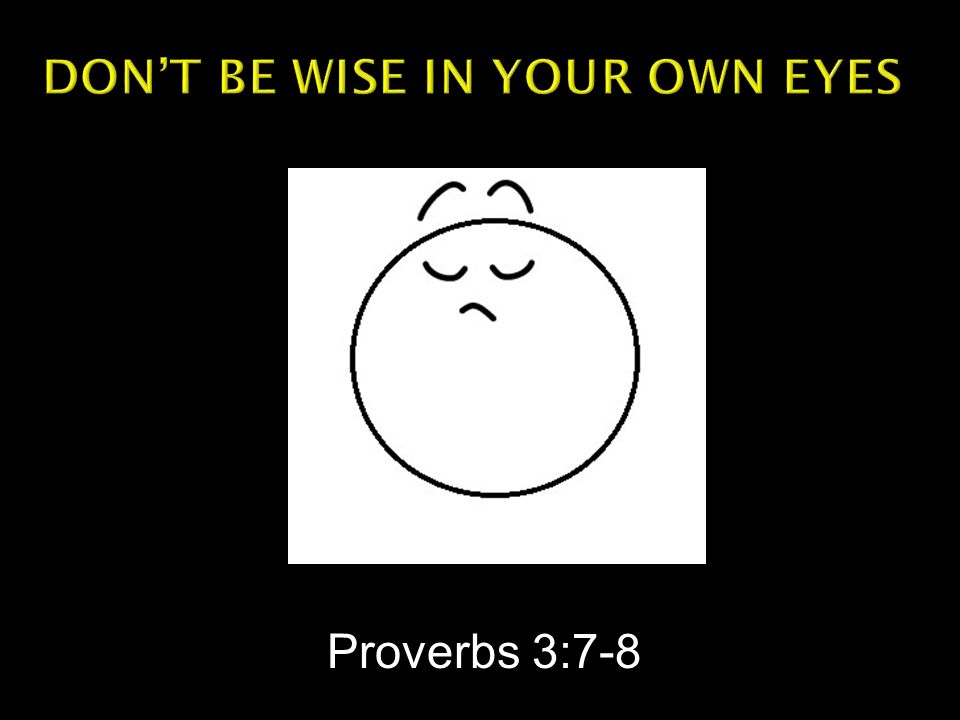 Proverbs 3:7-8 New King James Version (NKJV)
7 Do not be wise in your own eyes; Fear the Lord and depart from evil.
8 It will be health to your flesh, And strength to your bones.
Resolution 5: I Will Honor God
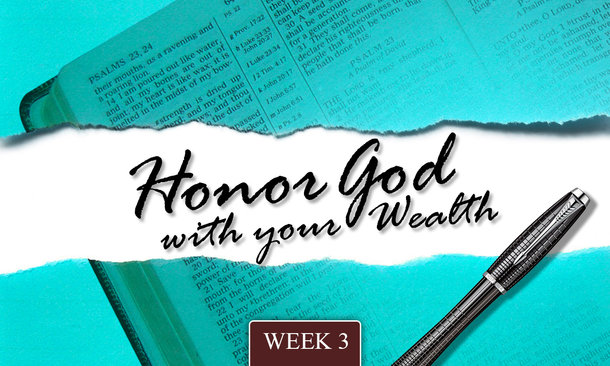 Proverbs 3:9-10 New King James Version (NKJV)
9 Honor the Lord with your possessions, And with the firstfruits of all your increase;
10 So your barns will be filled with plenty, And your vats will overflow with new wine.
Resolution 6: I Will Accept God’s Chastening
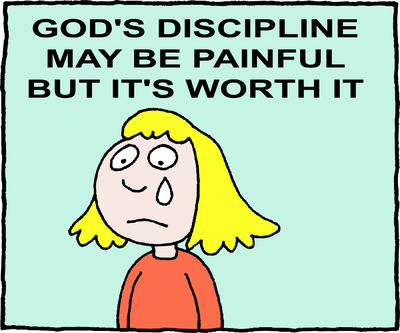 Proverbs 3:11-12 New King James Version (NKJV)
11 My son, do not despise the chastening of the Lord,Nor detest His correction;
12 For whom the Lord loves He corrects,Just as a father the son in whom he delights.
Resolution 7: I Will Actively seek God’s Wisdom
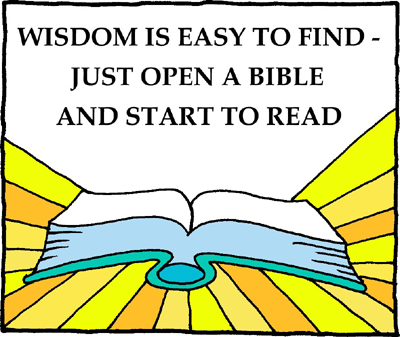 Prov 3:13-24
Resolution 8: I Will not be afraid
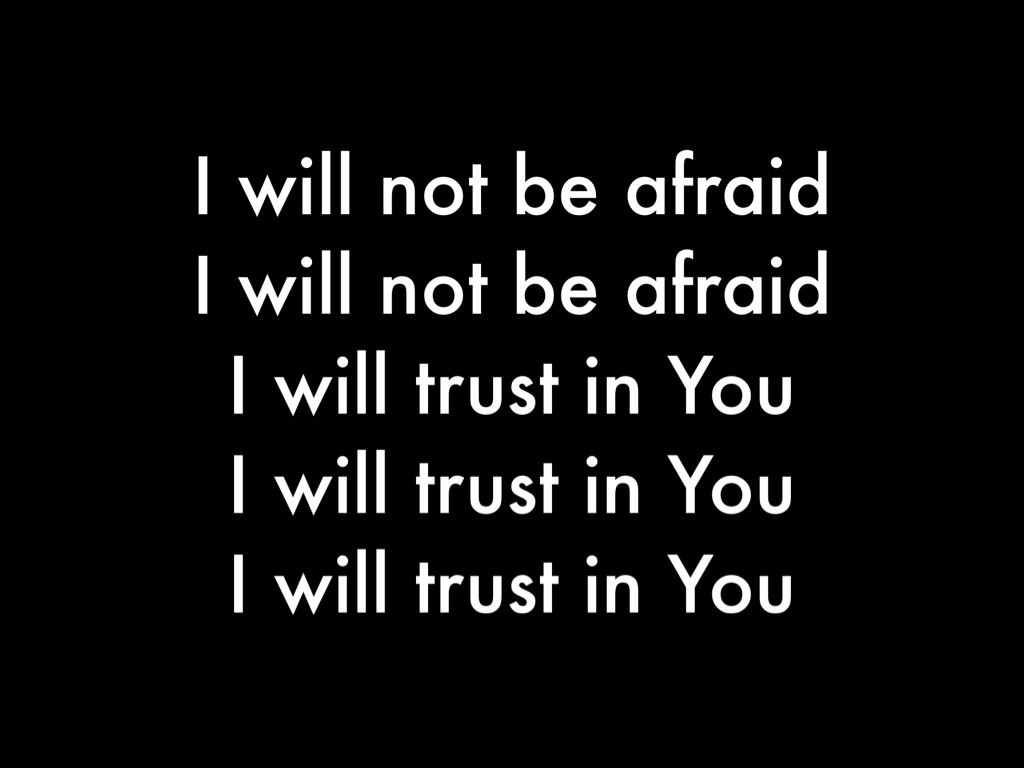 Proverbs 3:25-26 New King James Version (NKJV)

25 Do not be afraid of sudden terror, Nor of trouble from the wicked when it comes;
26 For the Lord will be your confidence, And will keep your foot from being caught.
Resolution 9: I Will Help Others as I Have Ability
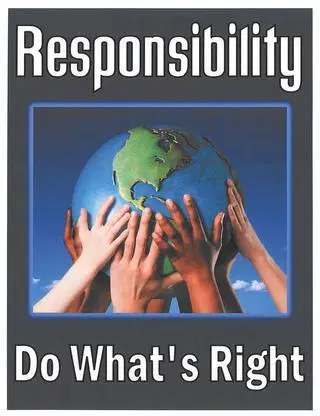 Proverbs 3:27-28 New King James Version (NKJV)

27 Do not withhold good from those to whom it is due, When it is in the power of your hand to do so.
28 Do not say to your neighbor,“Go, and come back, And tomorrow I will give it,” When you have it with you.
Resolution 10: I Will be a Good Neighbor
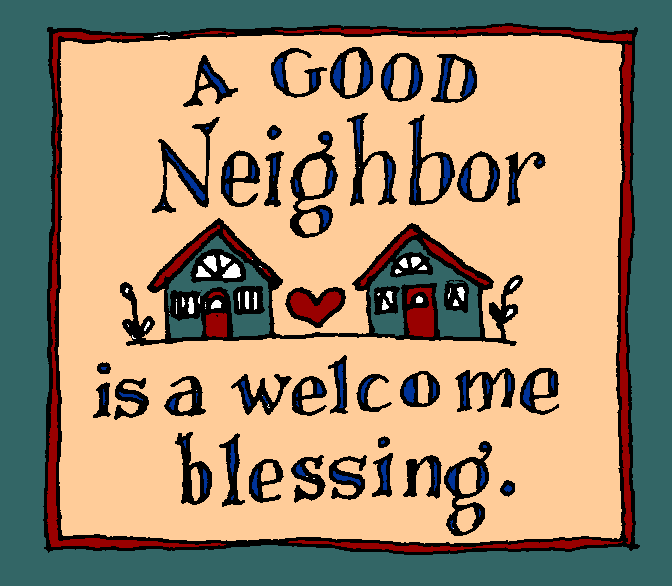 Proverbs 3:29-30 New King James Version (NKJV)

29 Do not devise evil against your neighbor, For he dwells by you for safety’s sake.

30 Do not strive with a man without cause, If he has done you no harm.
Resolution 11: I Will not Envy others
Proverbs 3:31-32 New King James Version (NKJV)

31 Do not envy the oppressor, And choose none of his ways;
32 For the perverse person is an abomination to the Lord, But His secret counsel is with the upright.
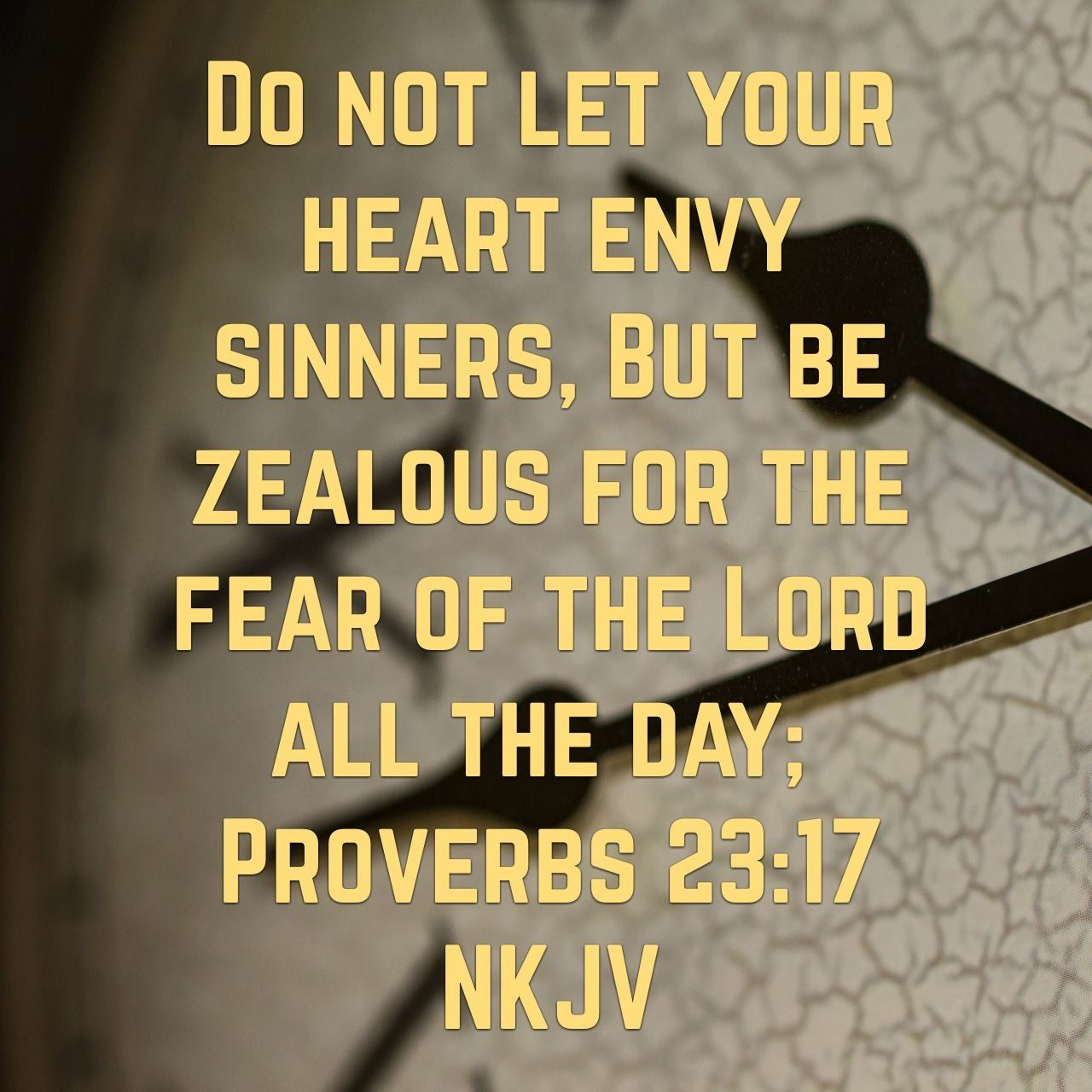 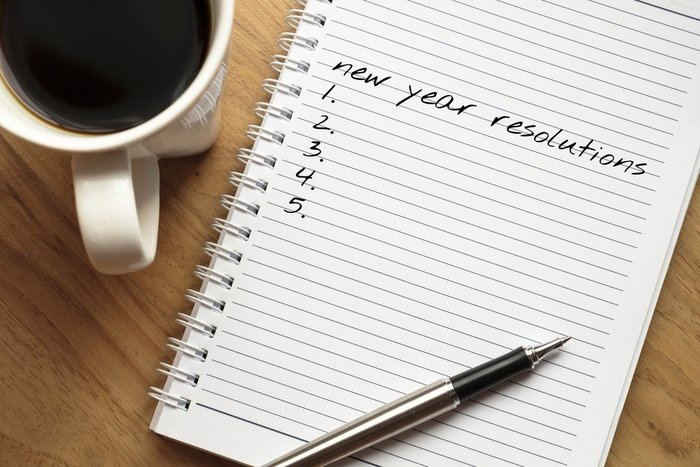